Лесная школа
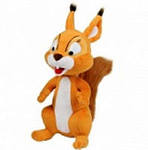 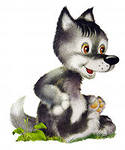 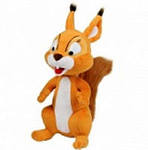 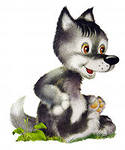 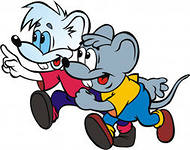 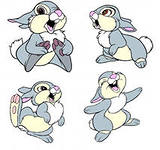 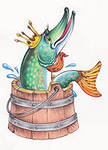 Животные
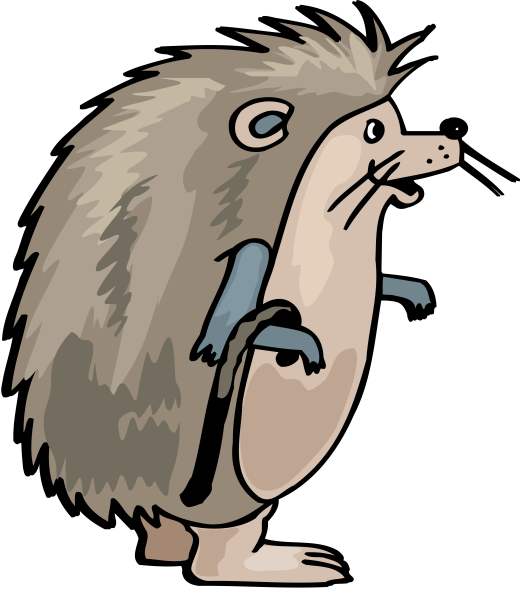 Соберите пословицы из частей
Ласковое слово   

Поспеш…шь -

Ч…жая душа -
людей насмеш…шь.

потёмки.

гнев укрощ...ет.
Проверь себя
Ласковое слово гнев укрощает.

Поспешишь – людей насмешишь.

Чужая душа – потёмки.
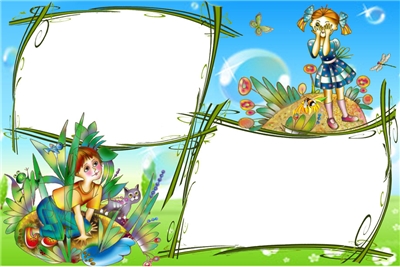 машина
молчу
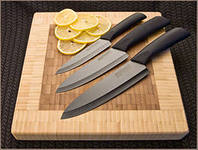 ножи
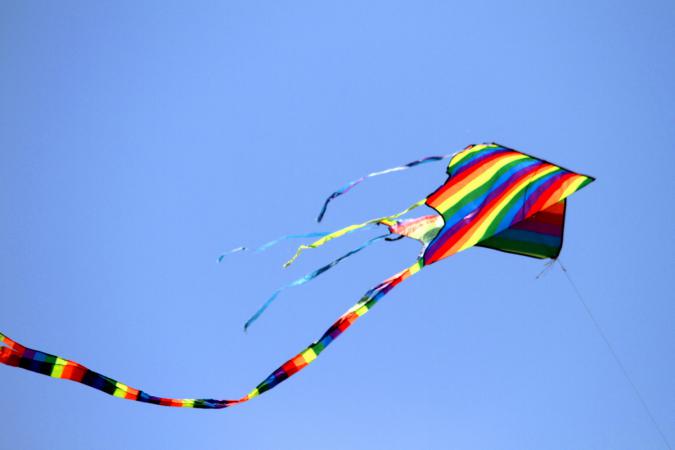 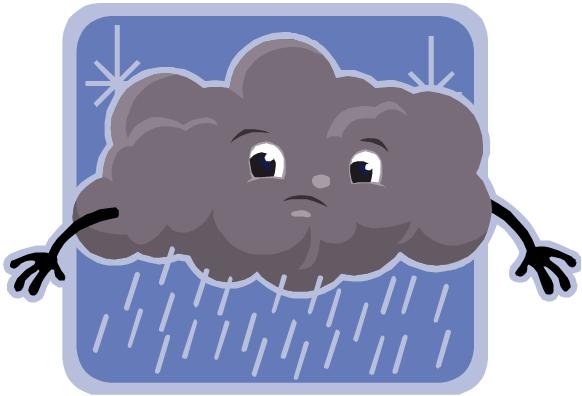 запущу
туча
Запишите слова, в которых все согласные звуки мягкие
Очки,
чайки,
смешить,
чижи,
щавель,
ищу.
Проверь себя
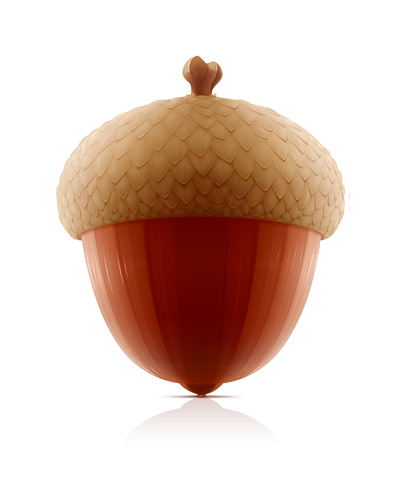 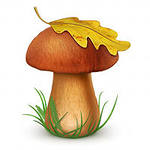 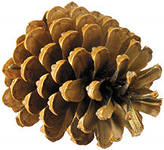 И  или  Ы
А  или Я
У  или Ю
Ч А ШКА
М Я ЧИК
Щ А ВЕЛЬ
П ЯТЬ
ДАЧА
ЧА С
УШ И               ШИ ПЫ             
РЫ БА            МЫШЬ
Ж И РАФ         МЫШИ
Щ У КА
БЛ ЮДО
ЧУЛОК
ИЩ У Т
ВОРЧУ Н    
Т Ю ЛЬ